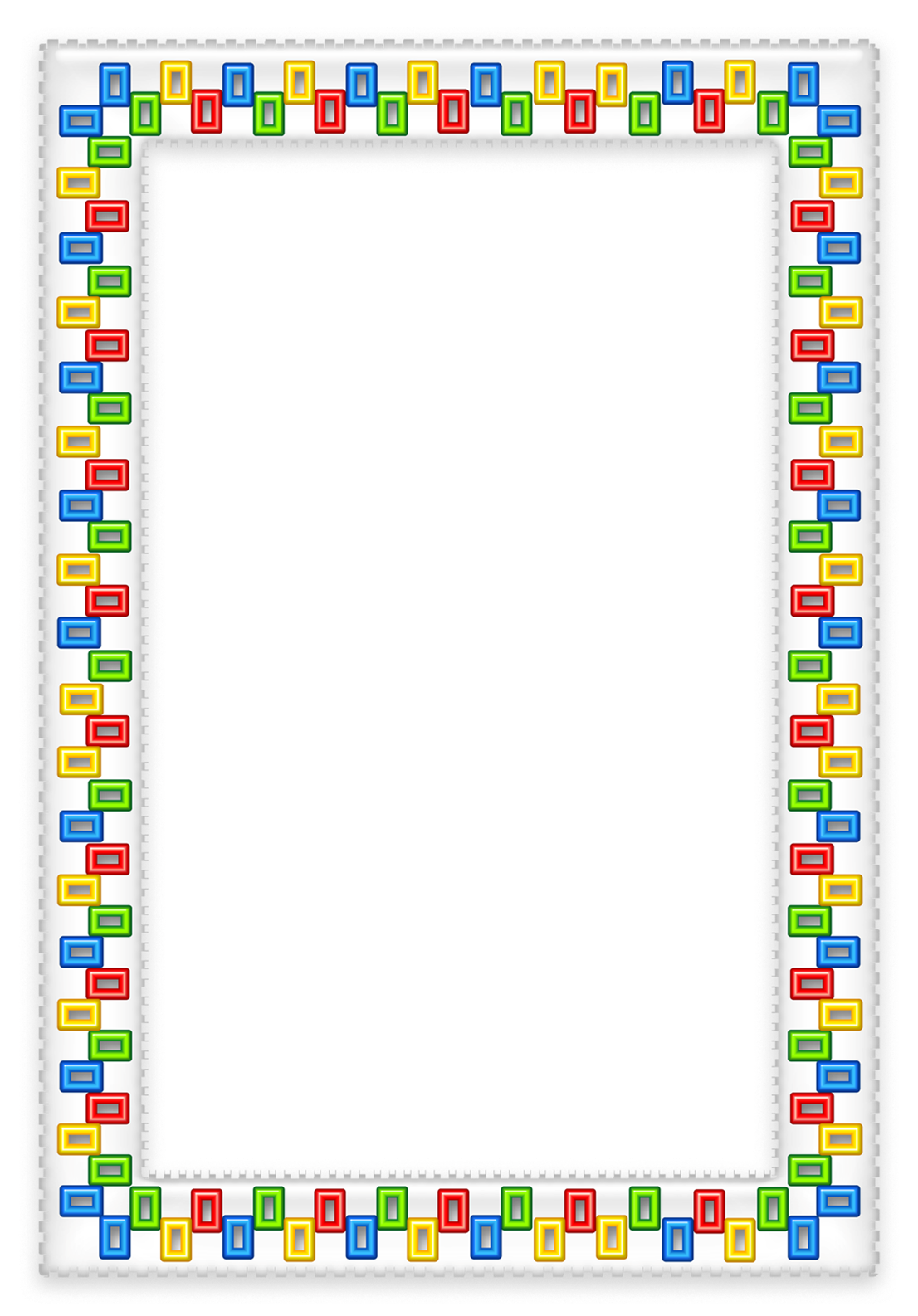 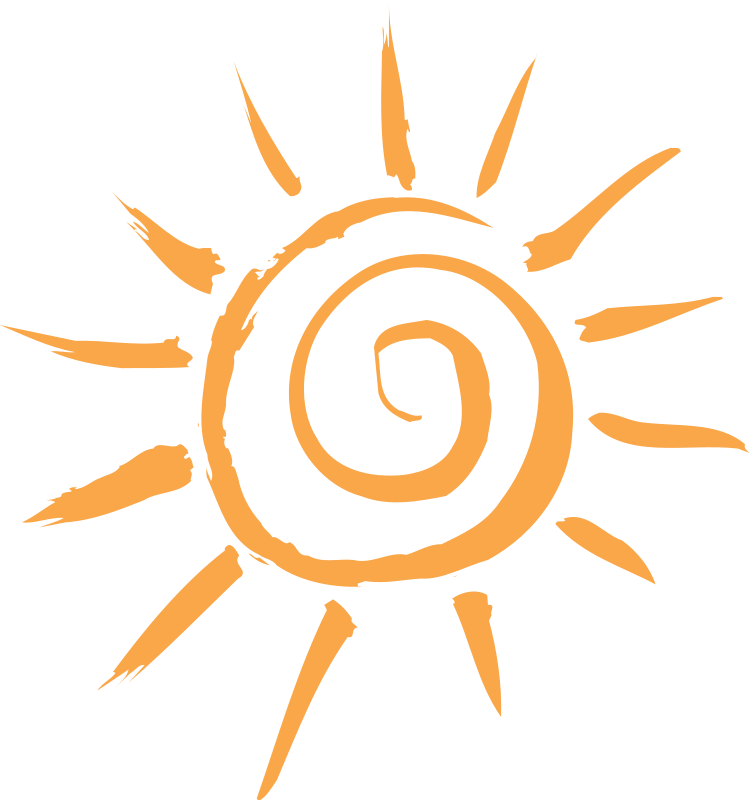 Родительский клуб		
					

«Логос»
   Я играю. Я развиваюсь. Я говорю.
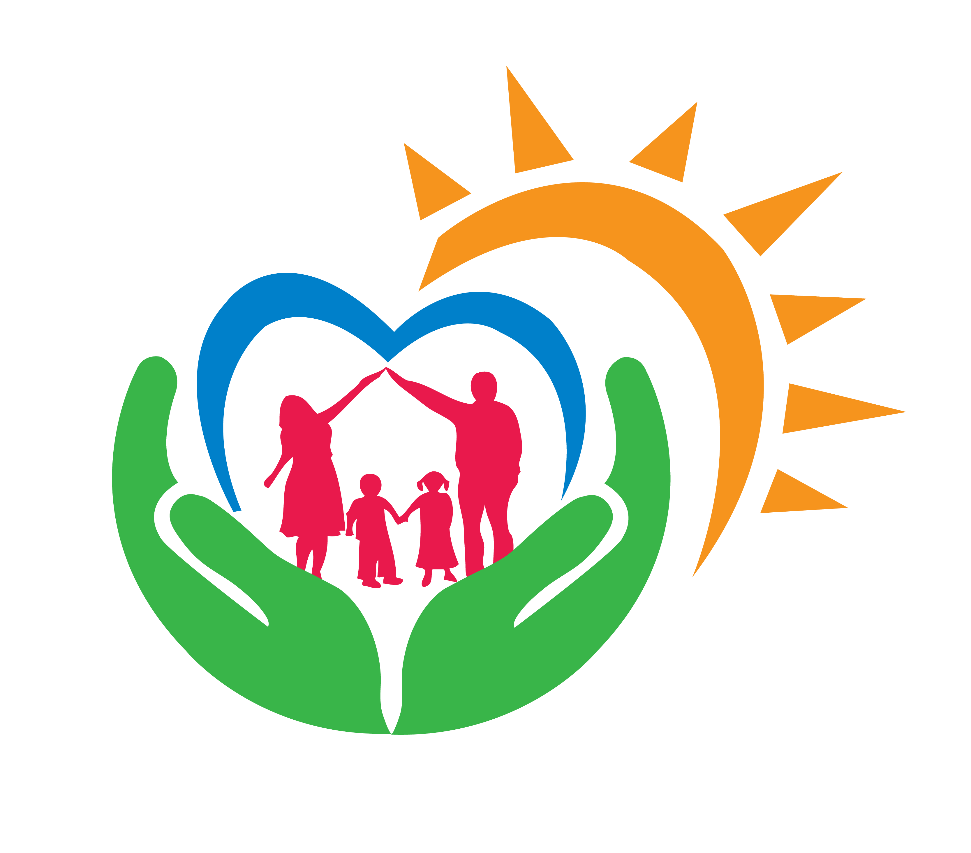 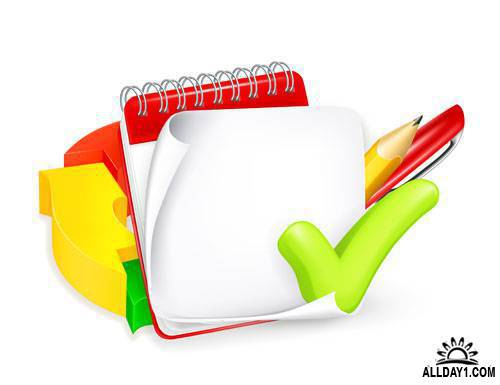 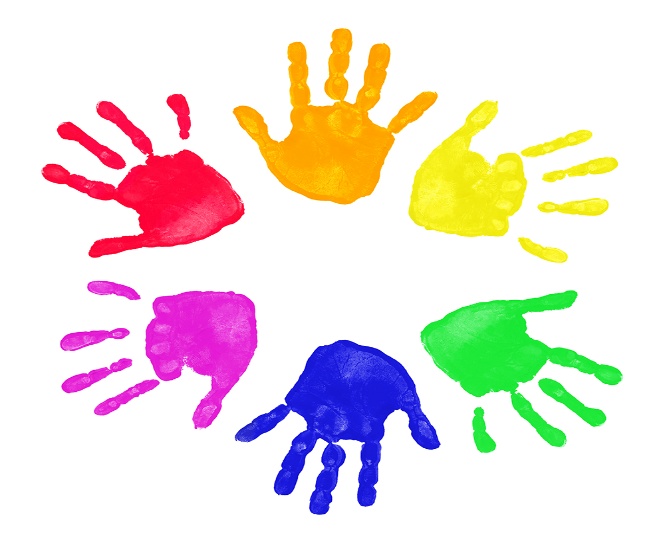 Рубрика:
№ 1
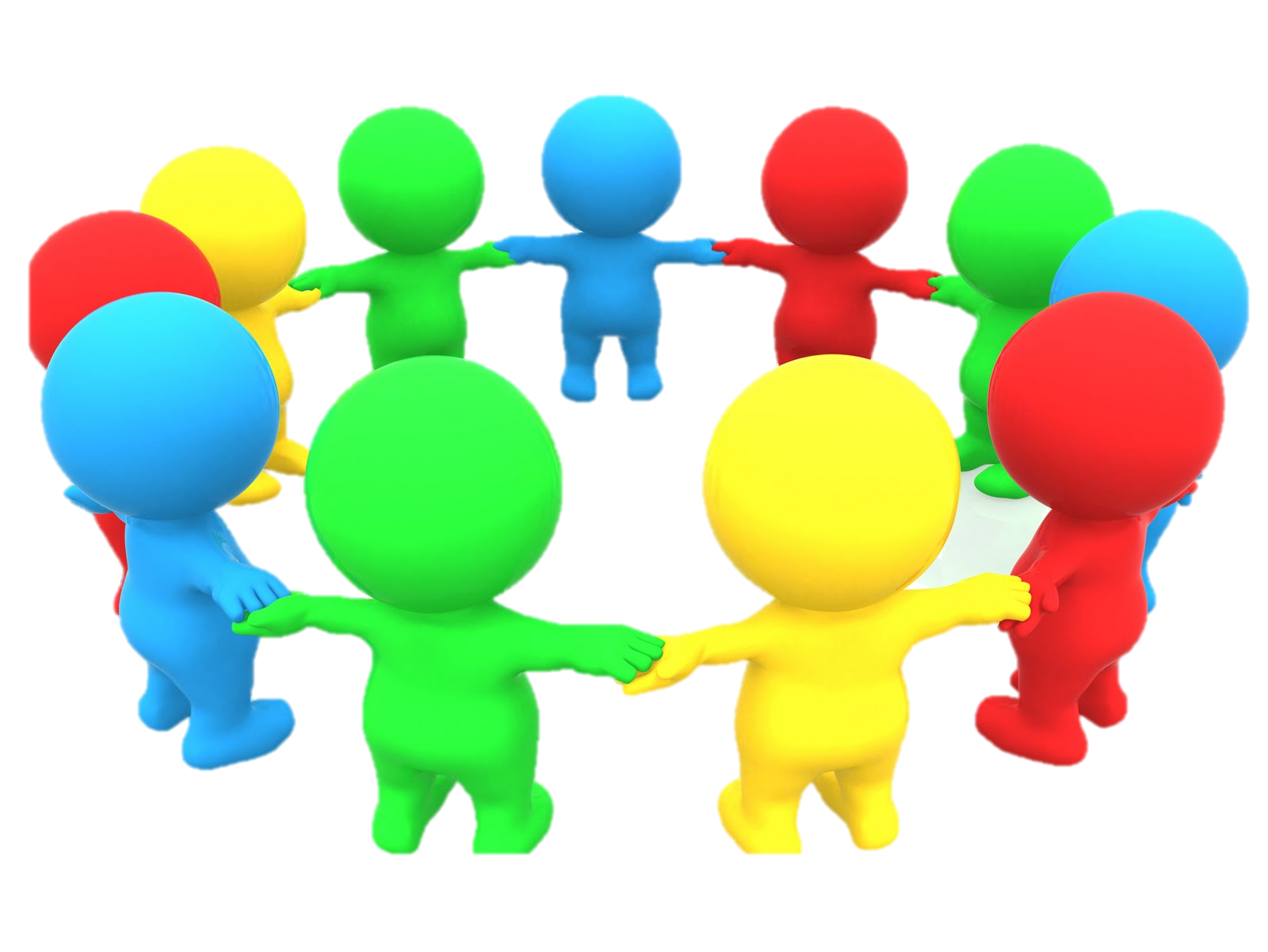 «Давайте познакомимся»
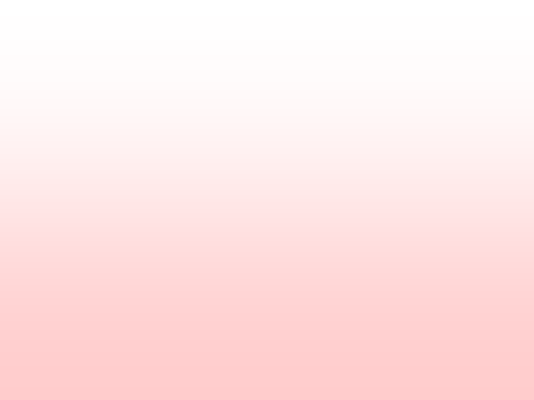 Задачи клуба «Логос»:
Формирование и совершенствование педагогической компетенции родителей в вопросах развития своего ребёнка.
Оказание консультативно – методической помощи родителям в коррекции речевых нарушений дошкольников, в правильной организации логопедических занятий дома.
Способствовать повышению логопедической грамотности родителей.
Побуждение родителей к сознательной деятельности по общему и речевому развитию ребенка в семье.
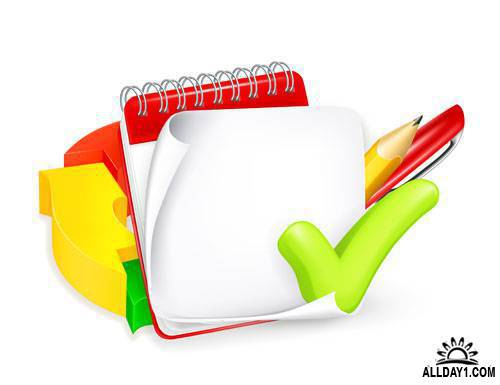 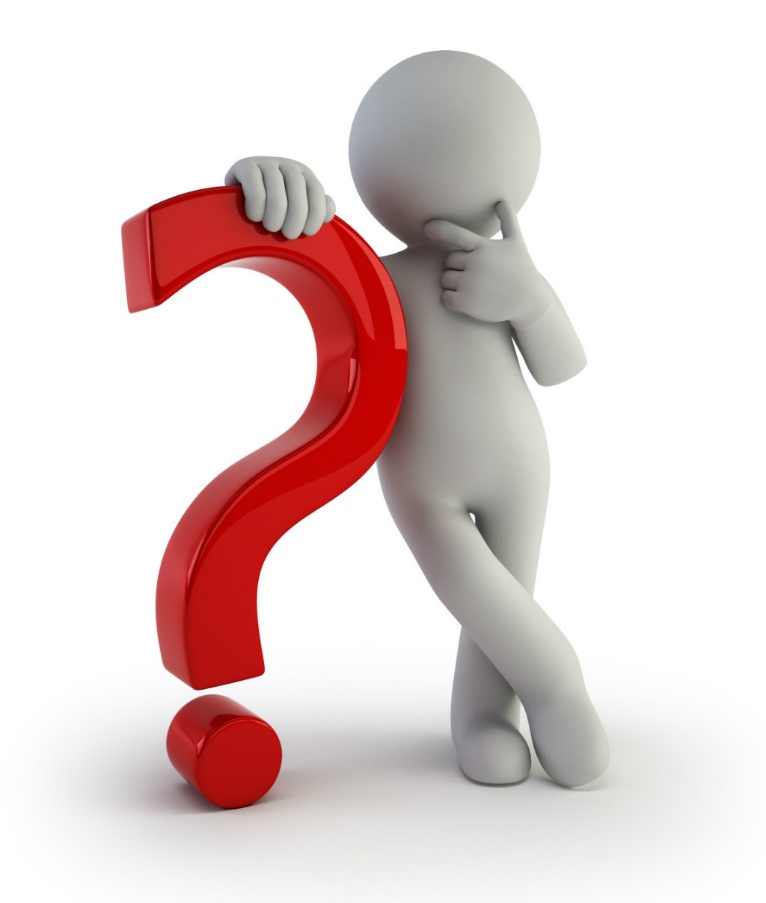 Рубрика:
№ 2
«Причины речевых нарушений»
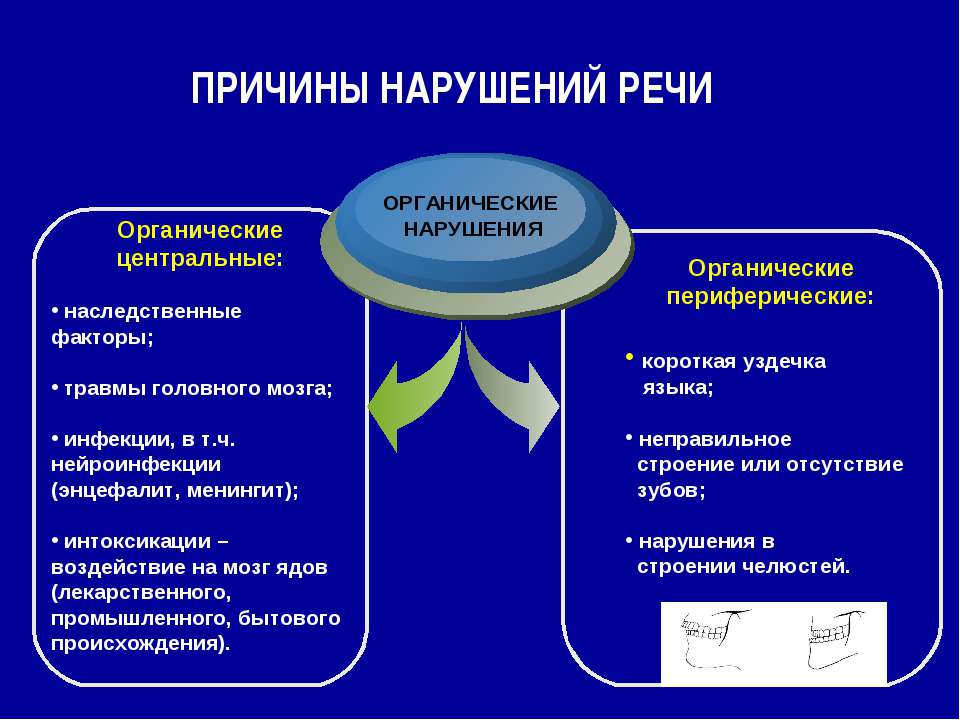 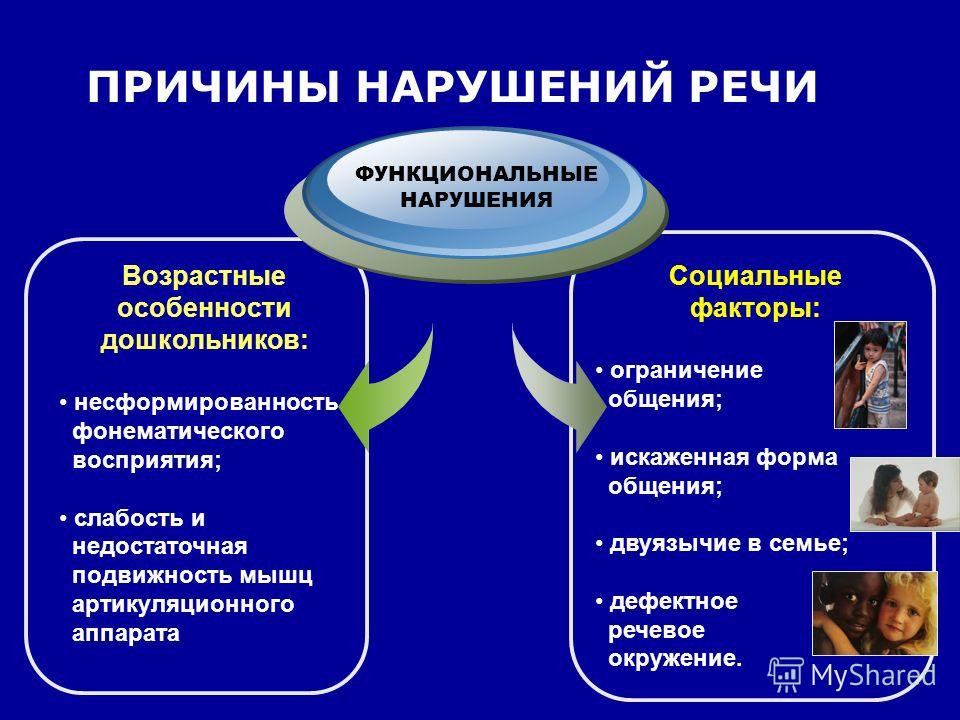 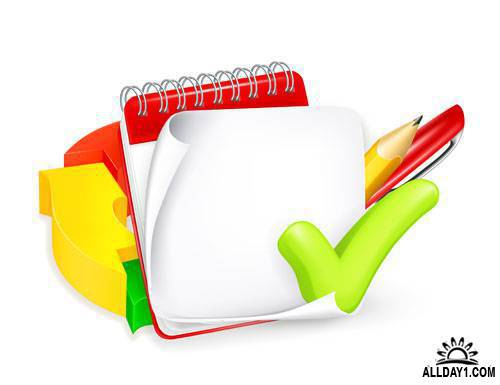 Рубрика:
 № 3
«Специфика работы учителя-логопеда»
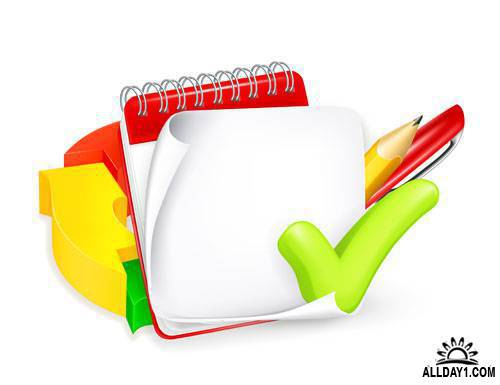 Рубрика:
 № 4
« Мифы родителей о развитии детей»